What can we do in the GRSP to get the same protection level for male and female occupants?
Pernilla Bremer, Senior administrative officer, Sweden
Anna Carlsson PhD Chalmers Industriteknik
Mats Svensson, prof. Chalmers University
Anders Kullgren adjunct prof. Chalmers
What should we do in the GRSP?
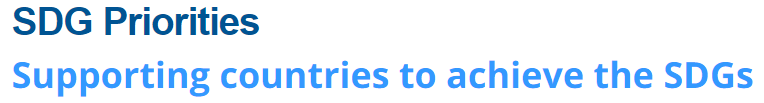 UNECE…
… supports cooperation for safer transport 
(Target 3.6 – Improving road safety)
… promotes womens economic empowerment and mainstreaming of gender equality in all its activities
(Target 5.C – Adopt and strenghten policies and enforceable legislation for gender equality)
… supports countries to ensure that industry, innovation and infrastructure provide robust foundation for sustainable development
(Target 9.6  – Promoting gender responsive standards)
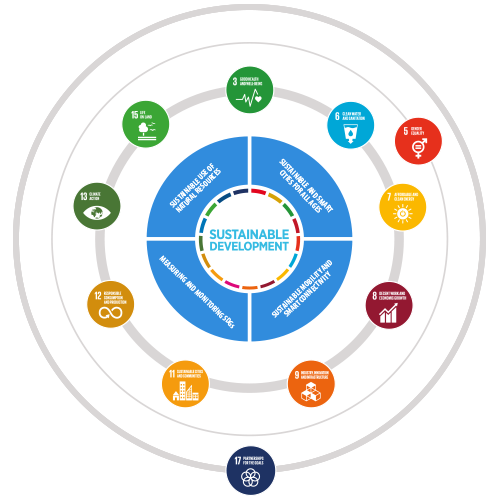 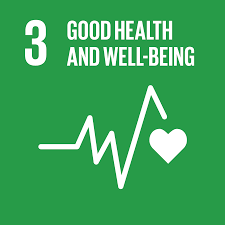 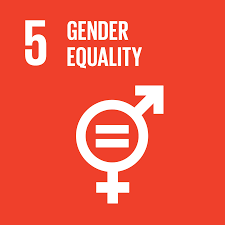 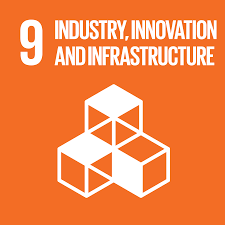 https://unece.org/sdg-priorities
2
Result from the study presented in Dec -20
People of different sizes and gender where studied and the conclusion were:
Female occupants have greater risk of crash related injuries than male occupants
Females: 	Greater risk of spine, thorax and extremity injuries	(Welsh & Lenard 2001; Bose et al. 2011; Parenteau et al. 2013; Kahane 2013)
Males:	Greater risk of head injuries	(Parenteau et al. 2013; Welsh & Lenard 2001)
Risk is also affected by size 

Gender is the factor that effects the risk the most
3
What can we do in the GRSP?
This is a topic with many different layers and that effects several ECE regulations
ECE R16, Seat belt test
ECE R17, Strenght of seats
ECE R 94 and 137 Frontal test
ECE R95 and 135 Side impact test
4
Potential collaboration within UNECE
WP.1 – Global forum for road trafik safety
WP.6 – Working party on regulatory cooperation and standardization policies.
EC

And of course the industry
5
Maybe the solution is inclusive testing and a new dummy….
…but, we cannot start in a solution,
First we need to understand the problem,
6
When one size doesn’t fit all – Ways forward
Form a task force to understand the problem and work out a suggestion for terms of reference for IWG adressing both men and women equally and diversity of occupants to be presented for the GRSP in december.
Form a ad hoc group in collaboration with interested CP, industries and invite WP.1 and WP.6 to join - if still lingering questions. To be presented in december.
7